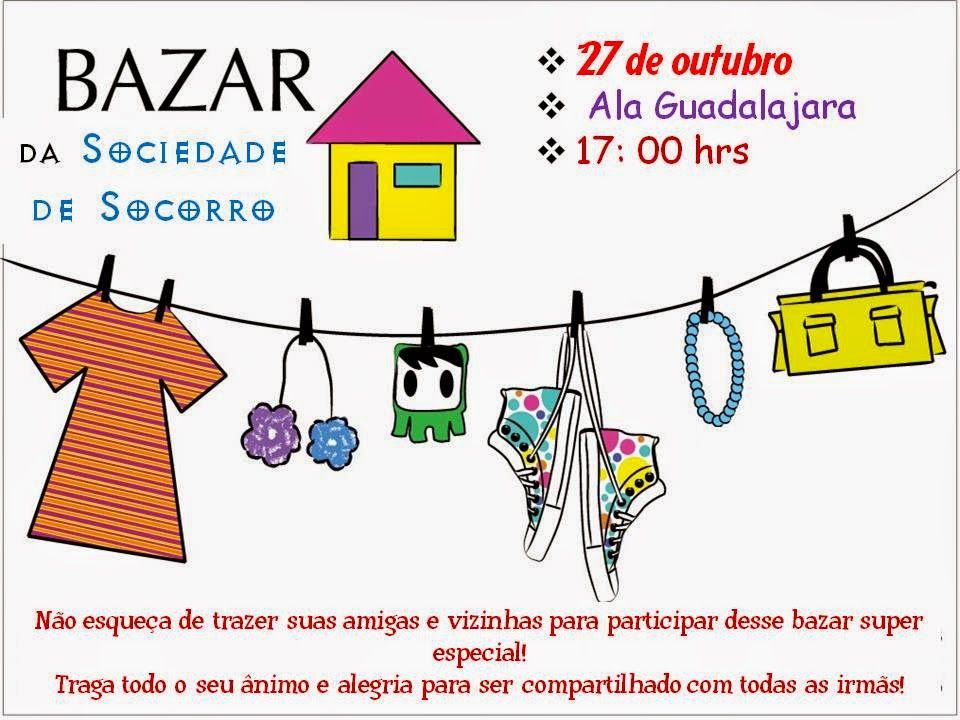 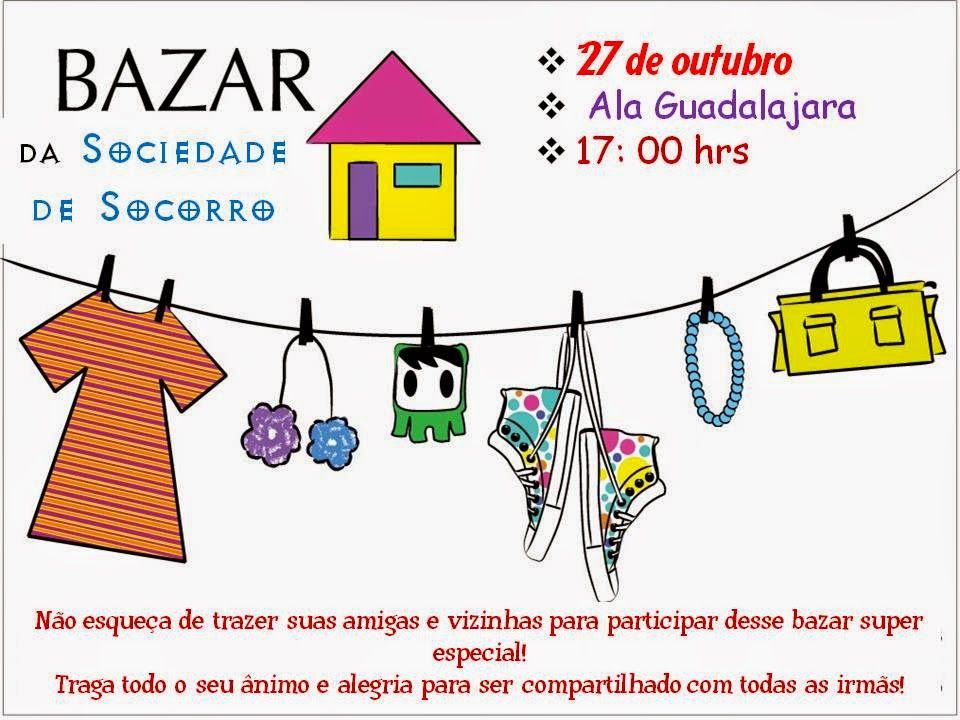 BAZAR MENSAL
11 e 12/11
9h às 19h30min
  13/11 
9h às 16h
Roupas e Calçados 
 (Masculino, Feminino e Infantil)     
Brinquedos
Utensílios Domésticos
(45) 9 9993-7755
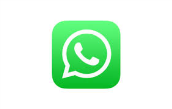 Aceitamos Cartões!
Cuidados:
Álcool em gel disponível
Controle da Entrada de Pessoas
Obrigatório uso correto da Máscara
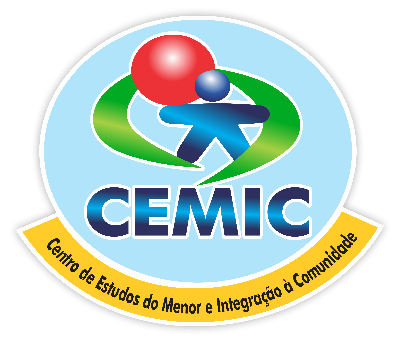 Rua Maceió, 118. Bairro São Cristóvão – Cascavel PR - Fone 3227-4729